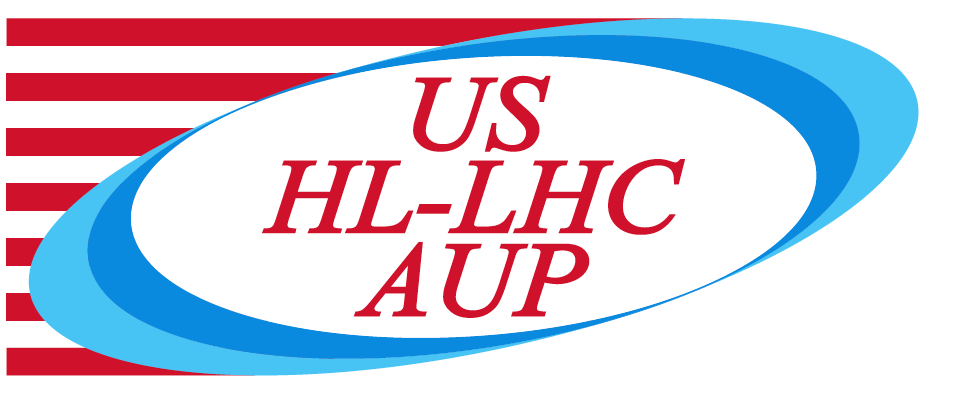 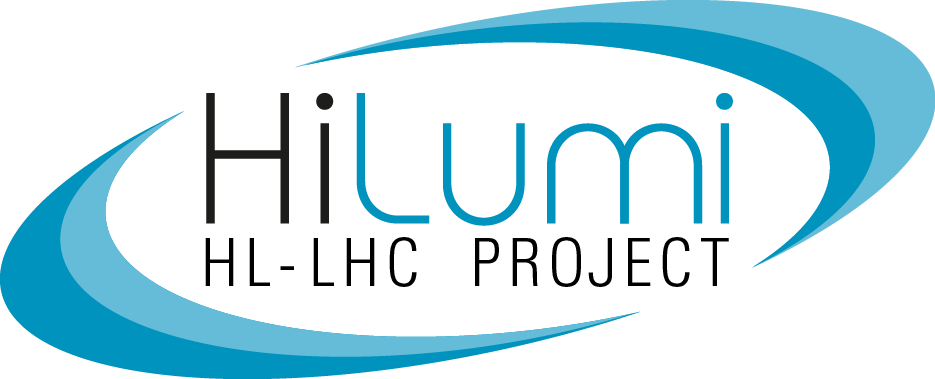 MQXFA12Bladder Failure - Missing Key NCR
G. Vallone, D. Cheng, P. Ferracin, L. Garcia Fajardo
January 19, 2023
Structure WG: MQFA12 Bladder Failure – Missing Key NCR
Introduction
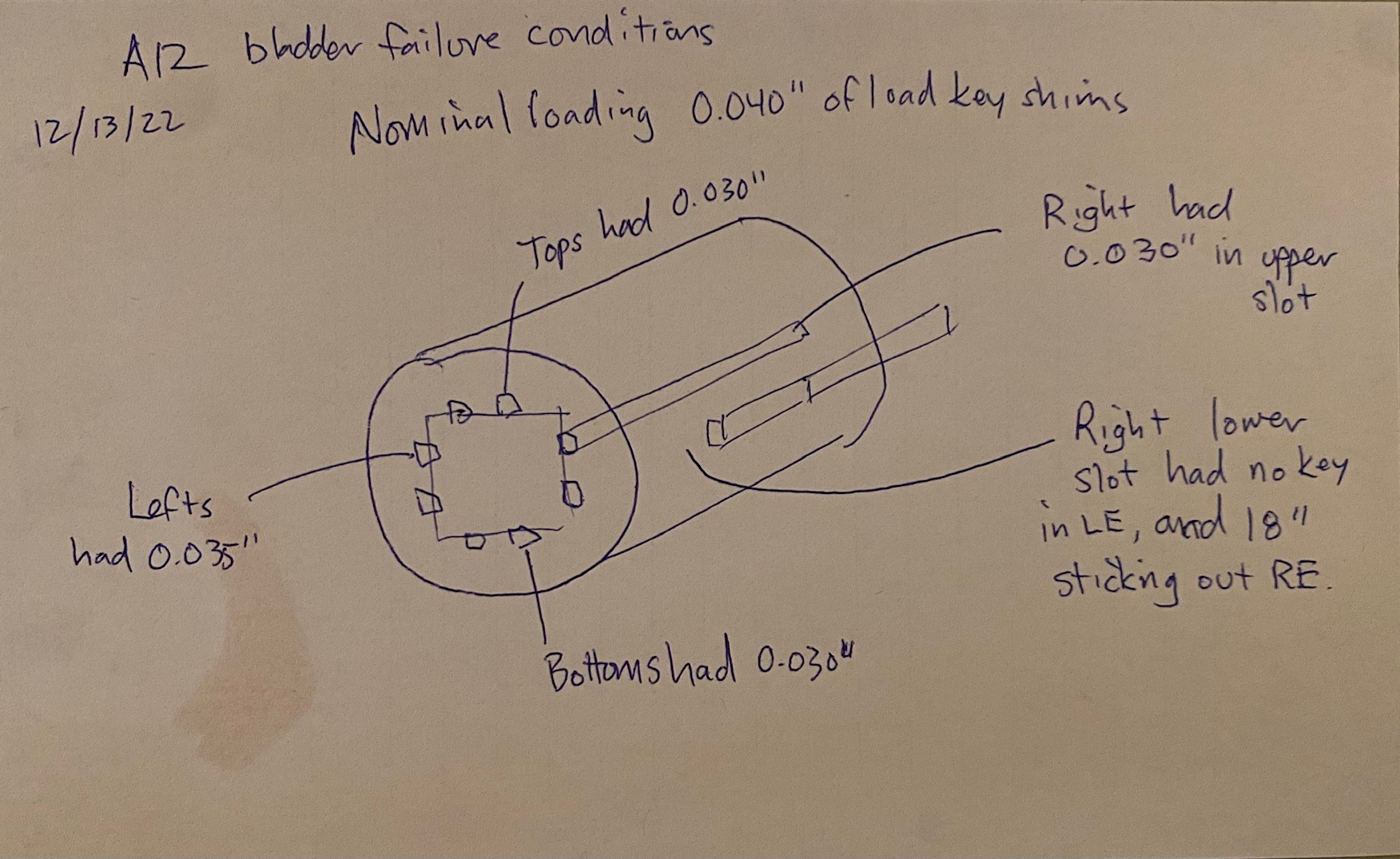 Q2
Q1
Bladder failed during MQXFA12 disassembly
Right lower slot had no key in LE, and partially missing key in the RE (0.03” stack)
We want to verify the impact of this configuration on the coil stresses
MQXF Meeting - January 19, 2023
2
Model Description
3D full ‘extruded’ model
Model is not full length – we simulate only the two shells across the central discontinuity
Simulation in 3 steps:
Nominal loading condition (80 MPa on the pole)
Before bladder operation/key removal
Bladder operation at 28 MPa (right bladders)
Stuck with fully missing key in the bottom right slot
Conservative
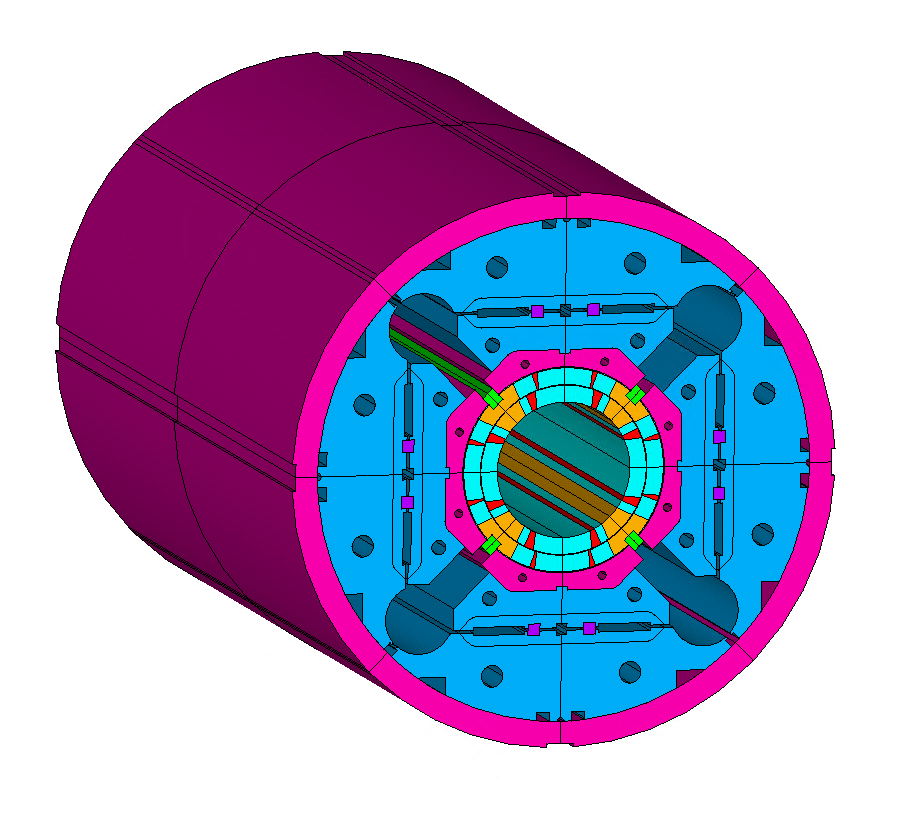 MQXF Meeting - January 19, 2023
3
Interference Values
Key size variation as ‘offset’ in the FE solution

Initial offset is a function of the actual coil pack size (shimming, coil size, etc.), not considered in FE model
MQXF Meeting - January 19, 2023
4
Deformation History
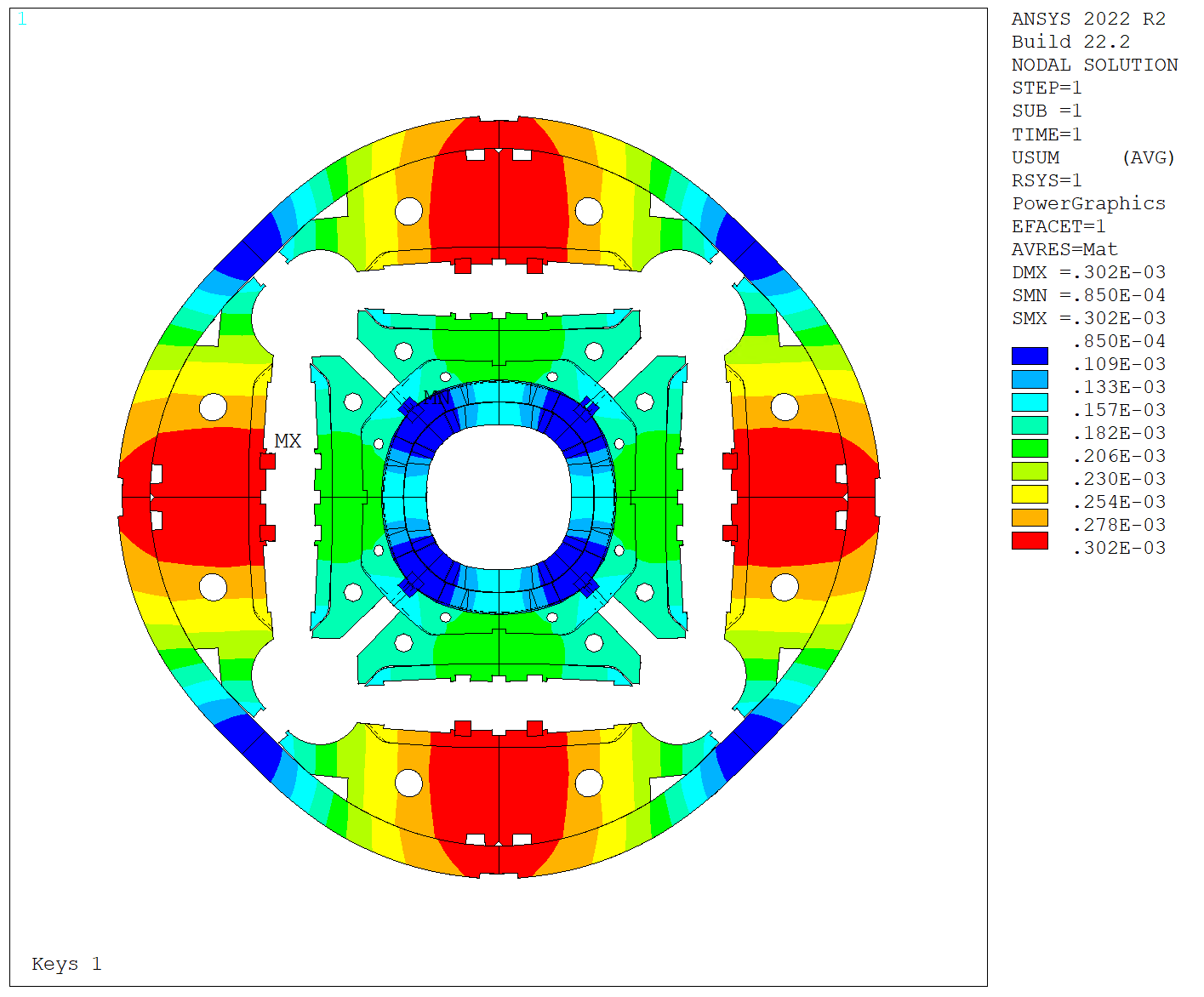 Step 1 - Nominal
MQXF Meeting - January 19, 2023
5
Deformation History
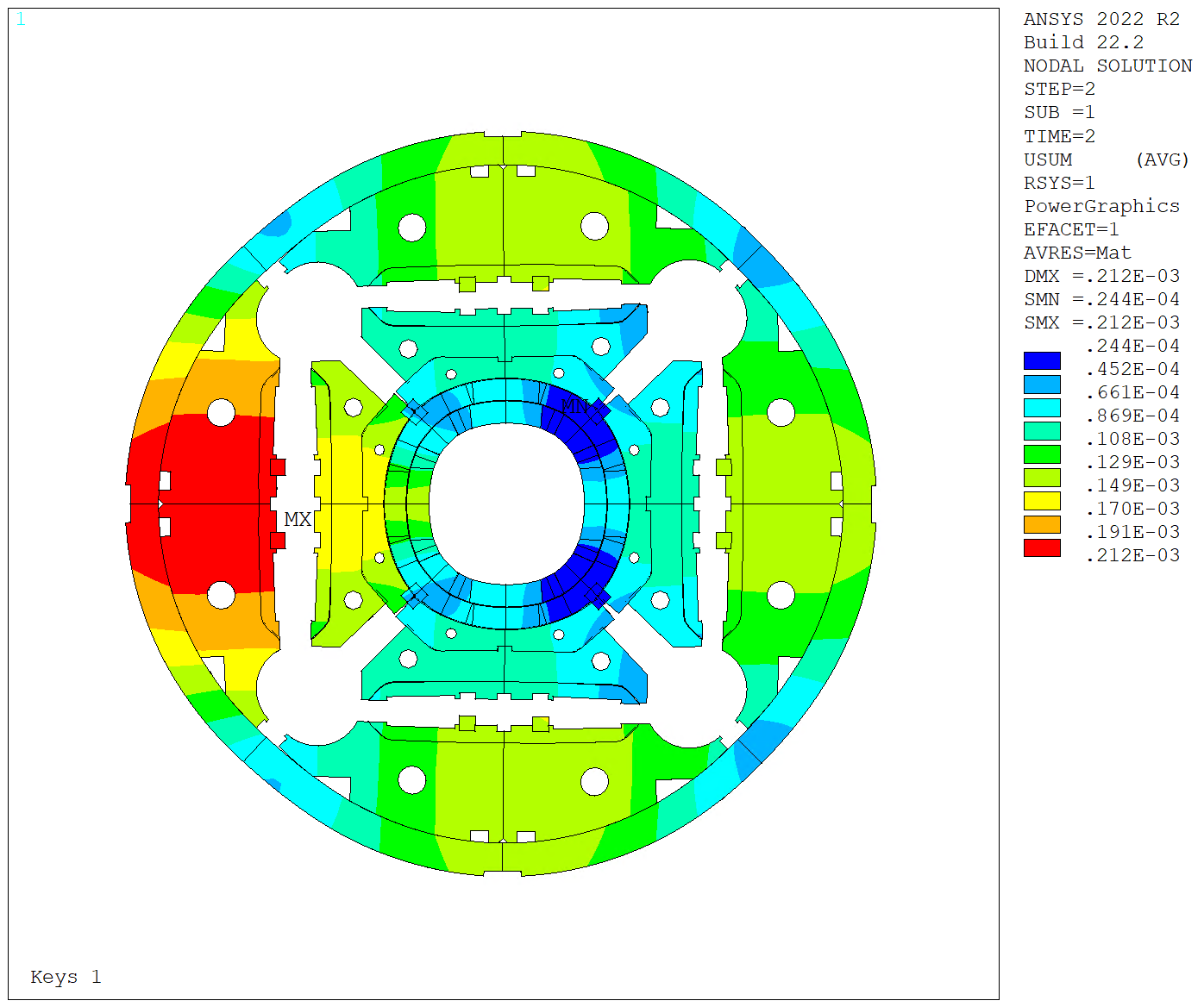 Step 2 – Before bladder operation
MQXF Meeting - January 19, 2023
6
Deformation History
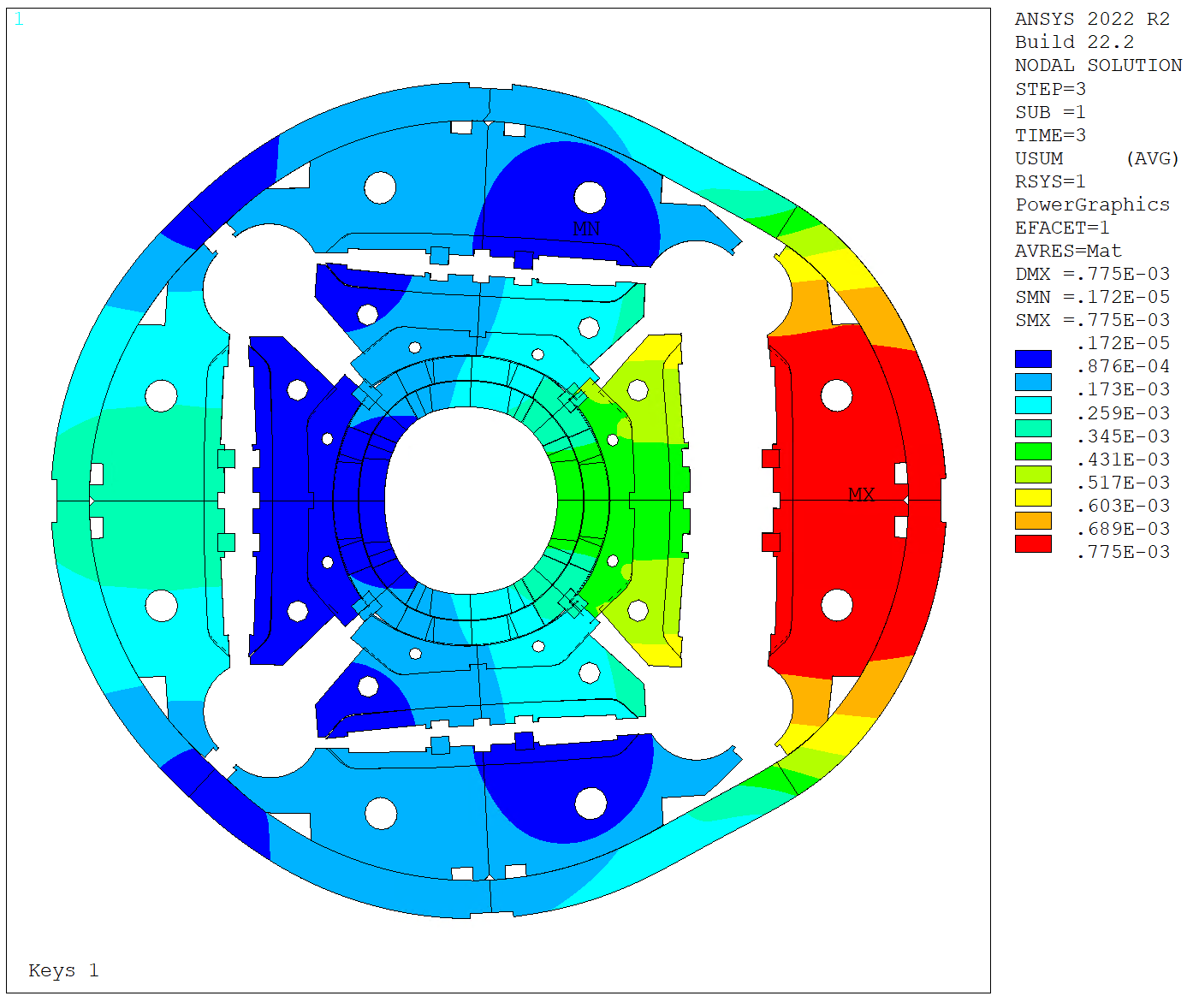 Step 3 – Bladder operation
MQXF Meeting - January 19, 2023
7
Deformation History
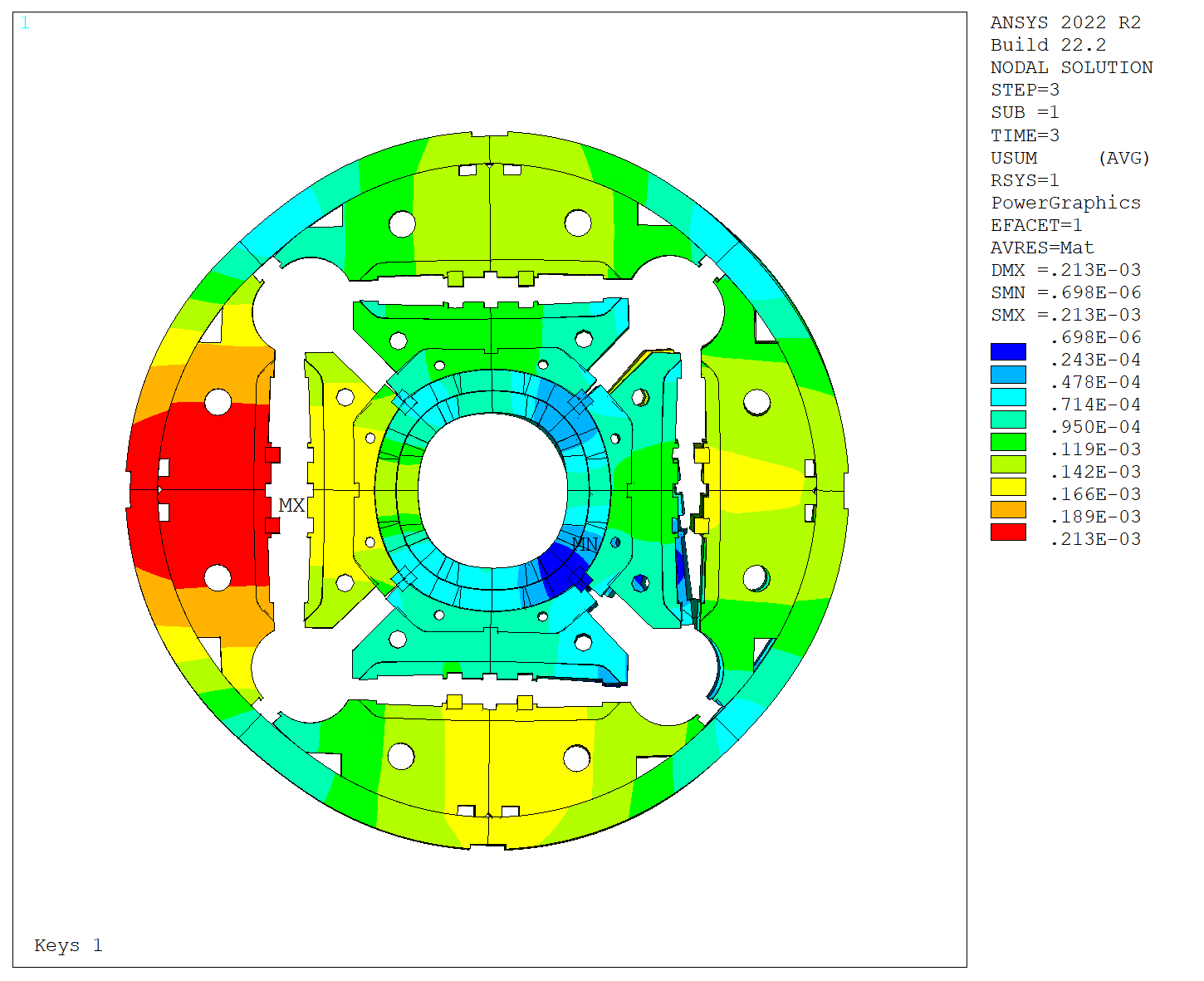 Step 4 – After bladder failure
MQXF Meeting - January 19, 2023
8
Pole and Shell Stresses
Q2
Q1
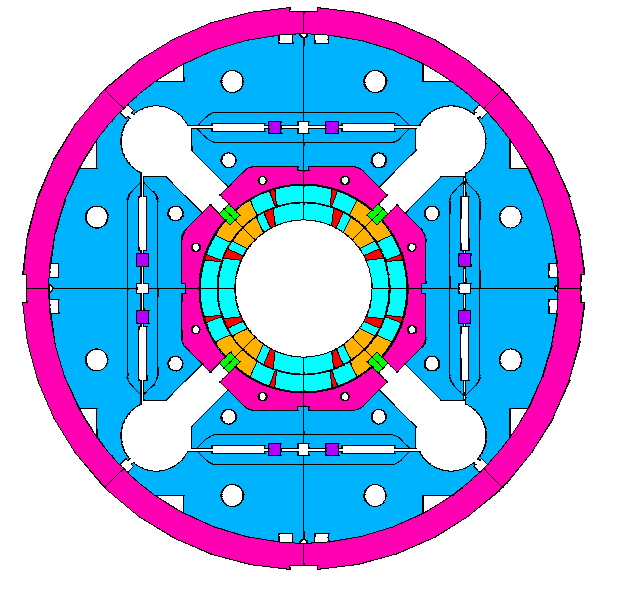 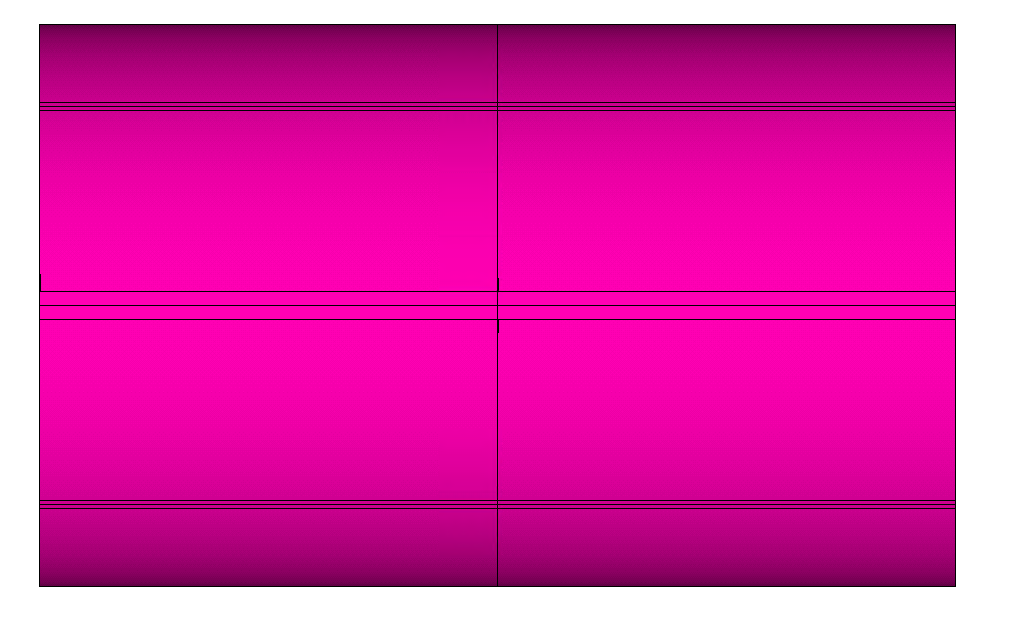 z-
Missing key
z+
Q3
Q4
FBG
L = 3800 mm
FBG
L = 1900 mm
FBG
L = 700 mm
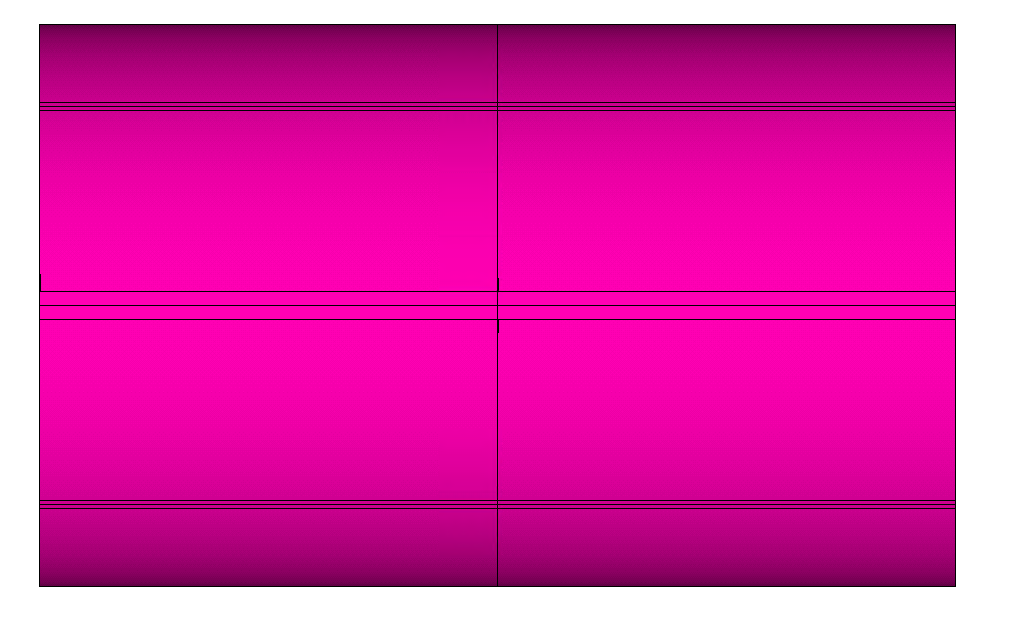 LE
RE
Missing key region
L = 2741 mm
Strain Gauges
L = 3989 mm
Virtual and real gauge locations
MQXF Meeting - January 19, 2023
9
Shell Stresses
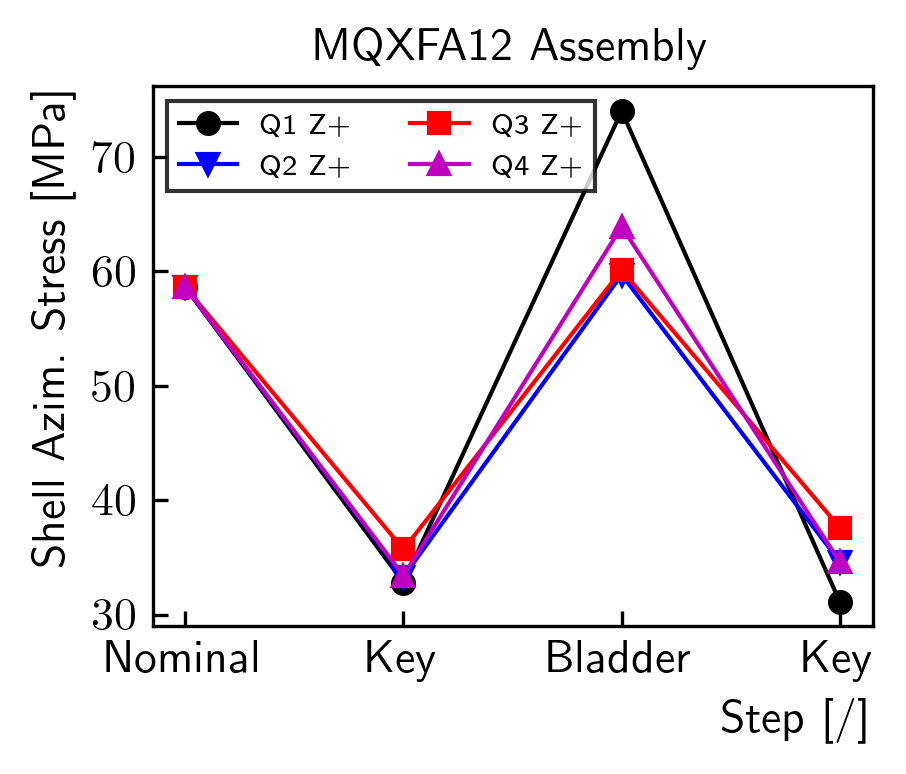 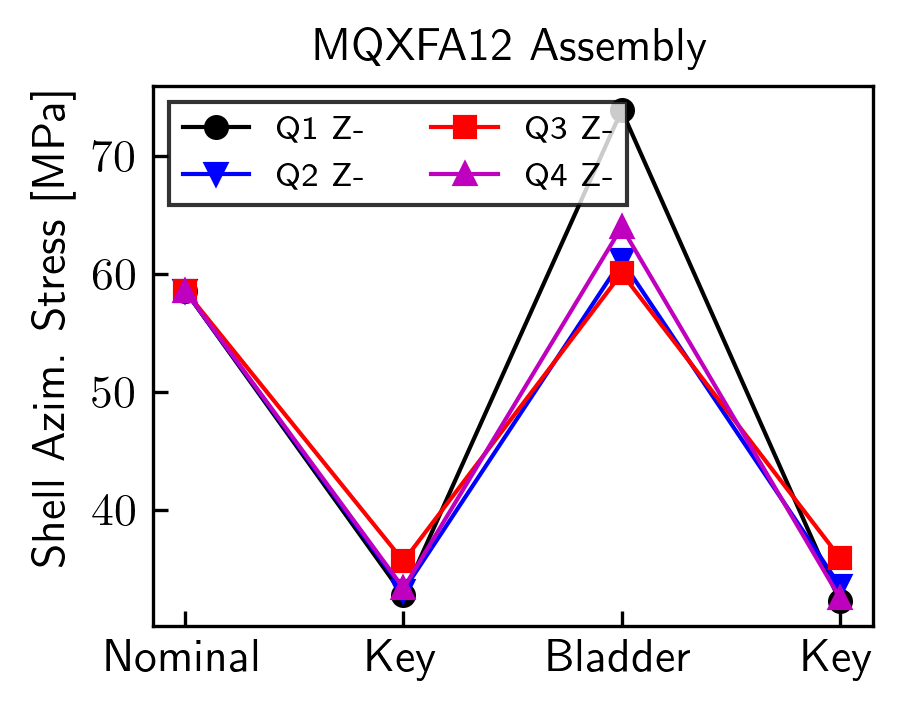 Small variations (<2 MPa)
Might be not visible in the strain gauge signals, even if it is a delta
MQXF Meeting - January 19, 2023
10
Pole Stresses
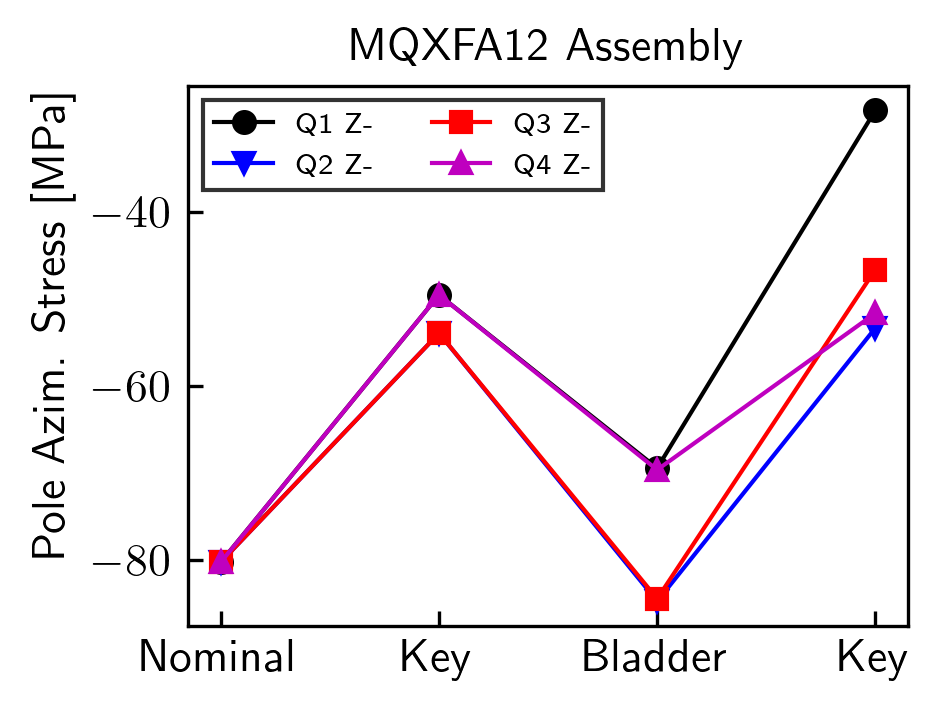 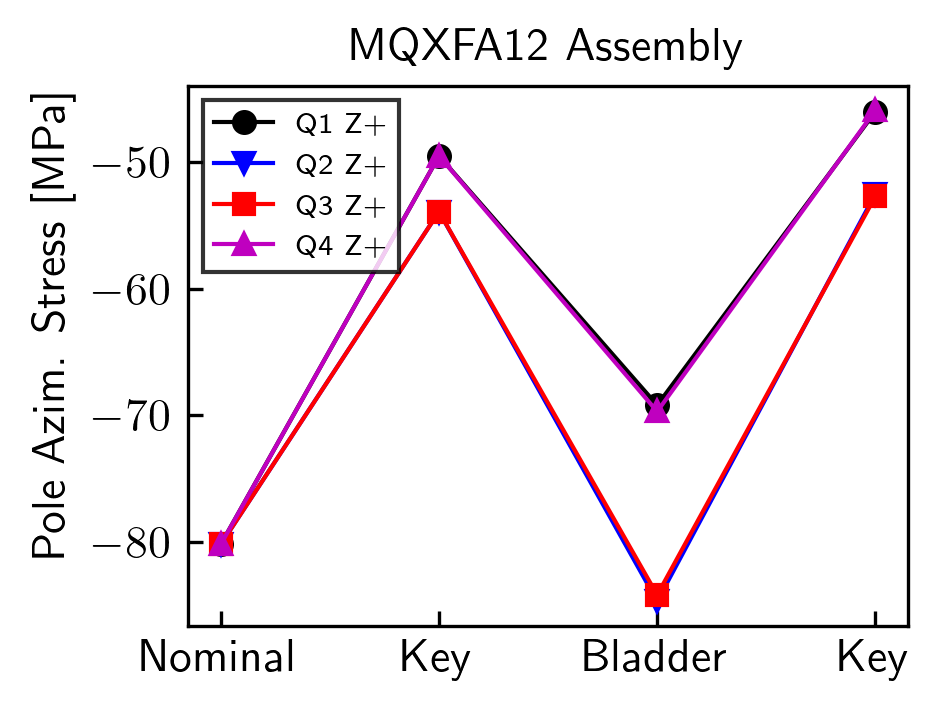 No effect on the pole stress for the Z+ side
Stress variation (Q1,2,3,4), between step 2 and 4:
+21.2, 0.6, +7.3, -2.1 MPa
Q1 variation should be visible on the measurements
Q3 also could be visible
Stress increase (compression) negligible
MQXF Meeting - January 19, 2023
11
Pole Stresses - Measured
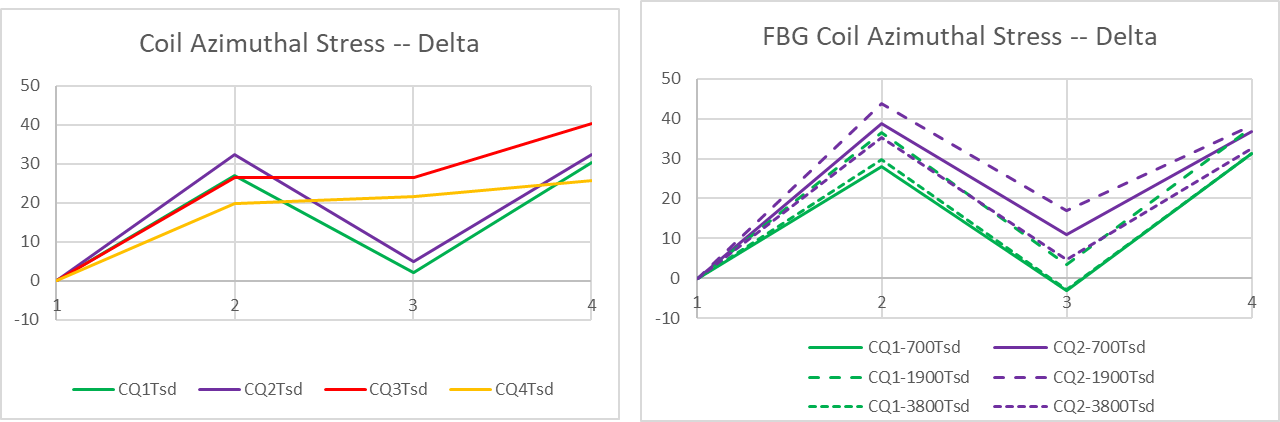 Strain measurements:
Step 1: Nominal
Step 2: Partially unloaded, before bladder failure
Step 3: Bladder operation
Step 4: Key, after bladder failure
No large (20 MPa) effect visible
MQXF Meeting - January 19, 2023
12
Comparison
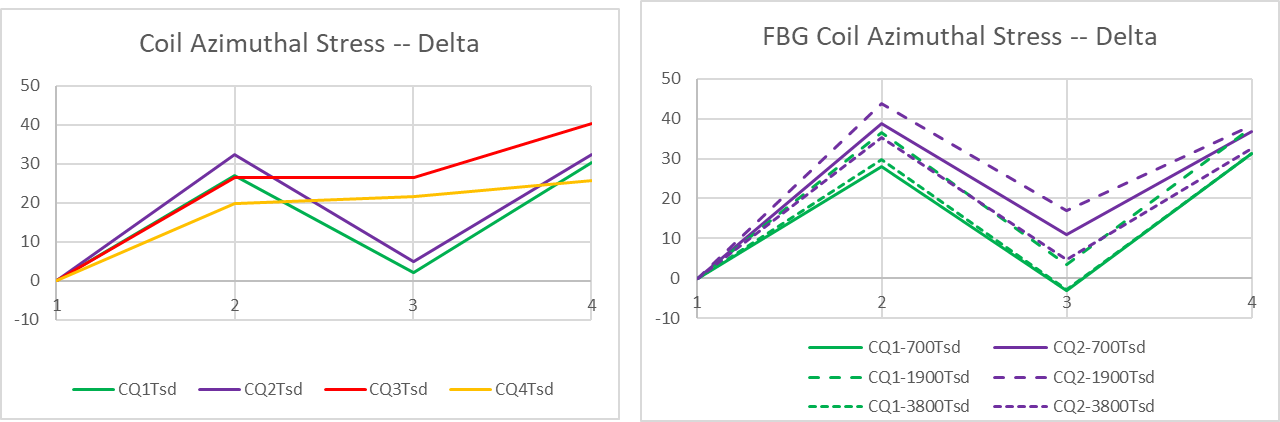 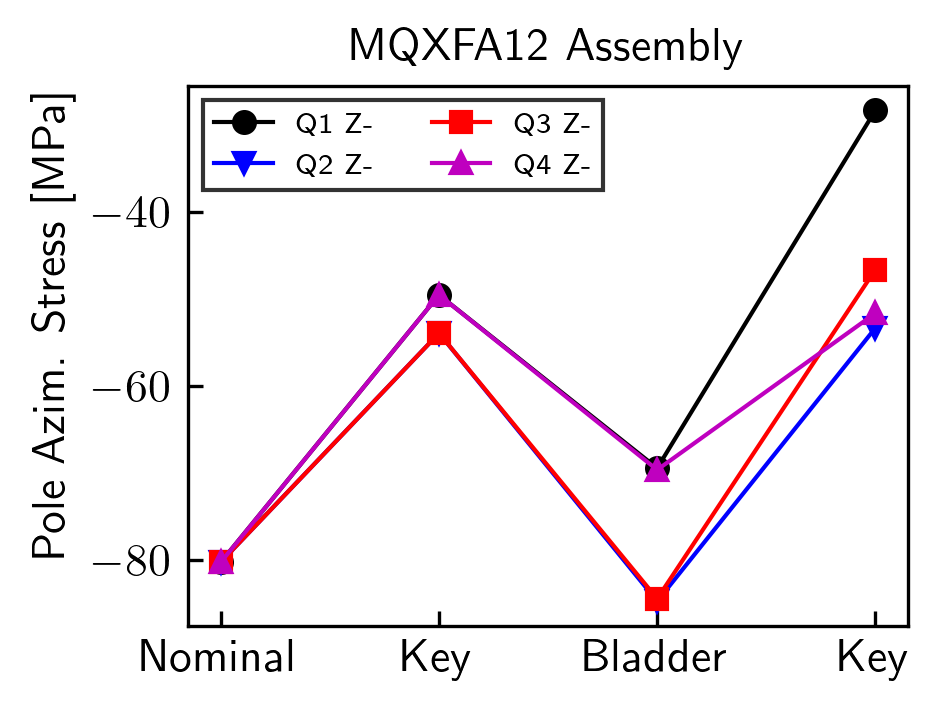 FBG
L = 3800 mm
FBG
L = 1900 mm
FBG
L = 700 mm
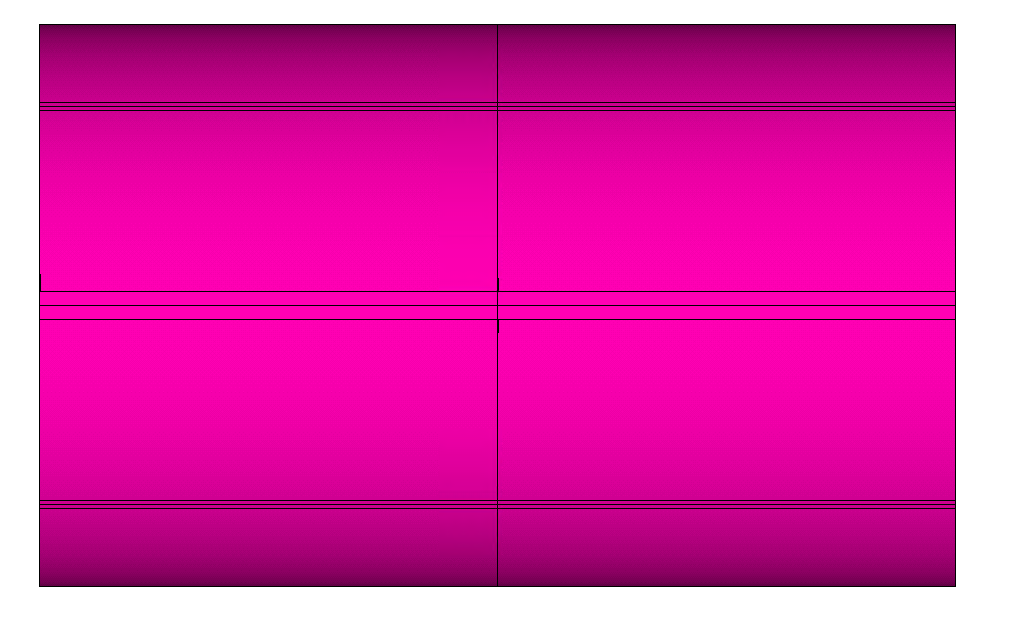 LE
RE
Missing key region
L = 2741 mm
Strain Gauges
L = 3989 mm
FBG on 700 mm and 1900 mm locations should see some effect due to the missing key
Some effect at FBG 700, but much smaller than the model
Probably the model is very conservative
MQXF Meeting - January 19, 2023
13
Coil Azimuthal Stress
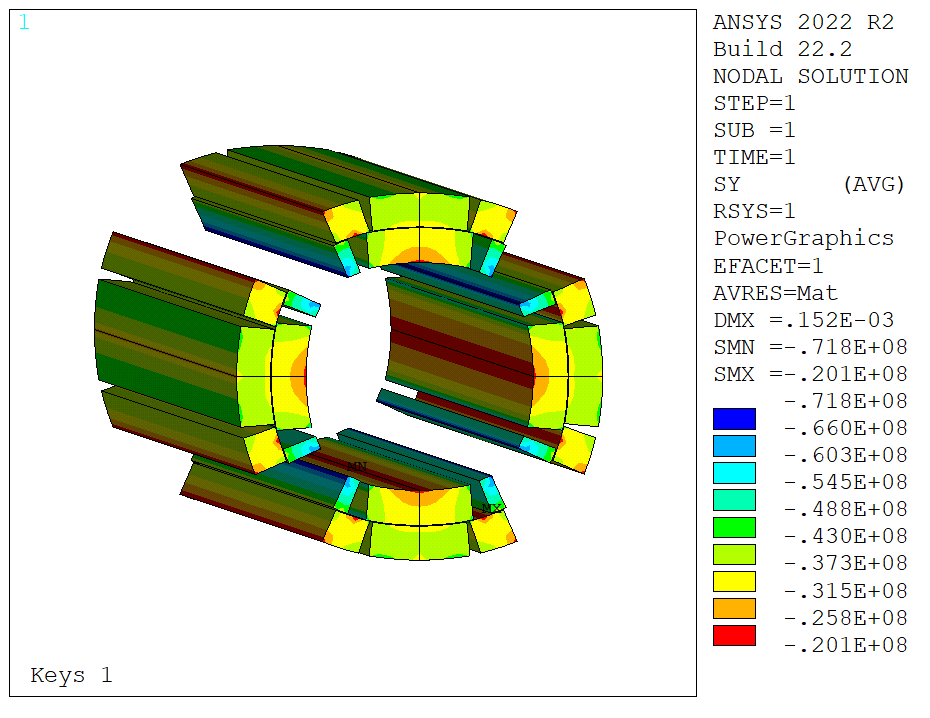 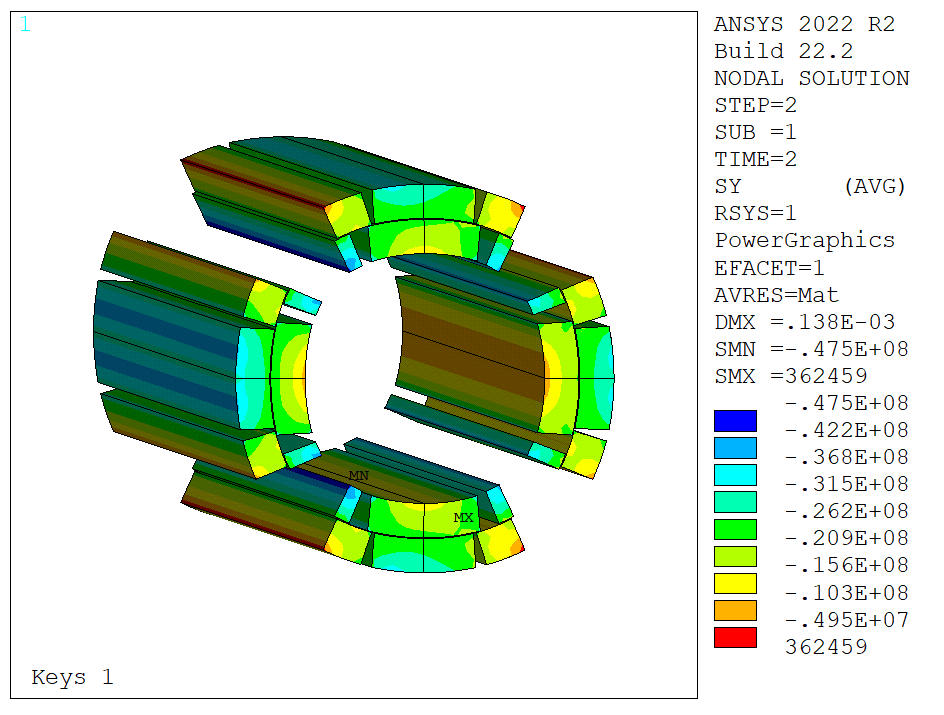 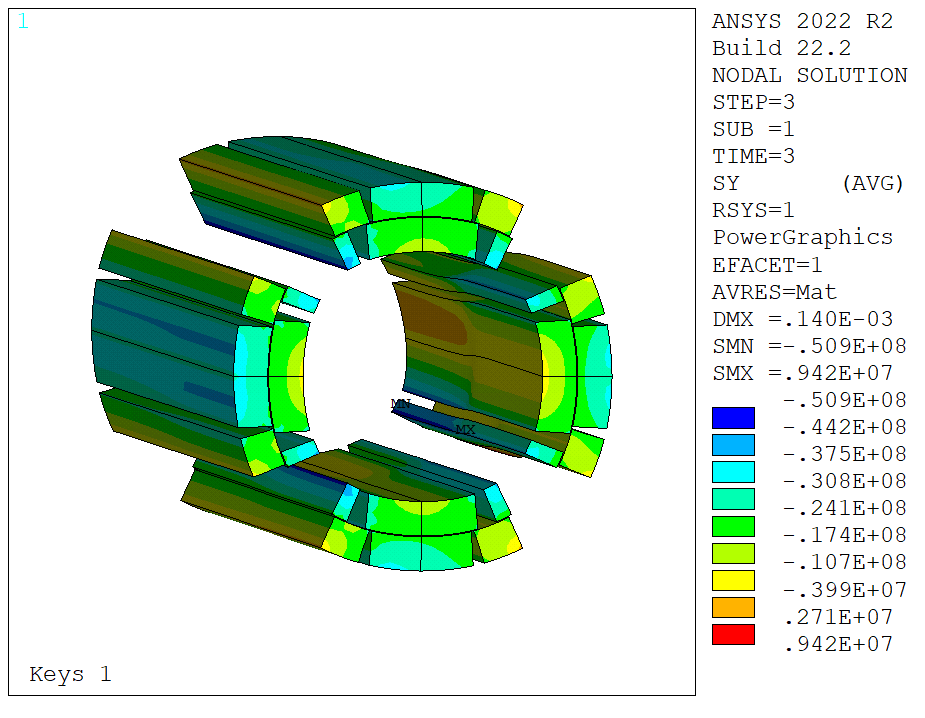 Increase in coil stress on Q4 coil
From 47 to 51 MPa
Significatively below the ‘nominal’ stress peak (72 MPa)
MQXF Meeting - January 19, 2023
14
Coil Longitudinal Strain
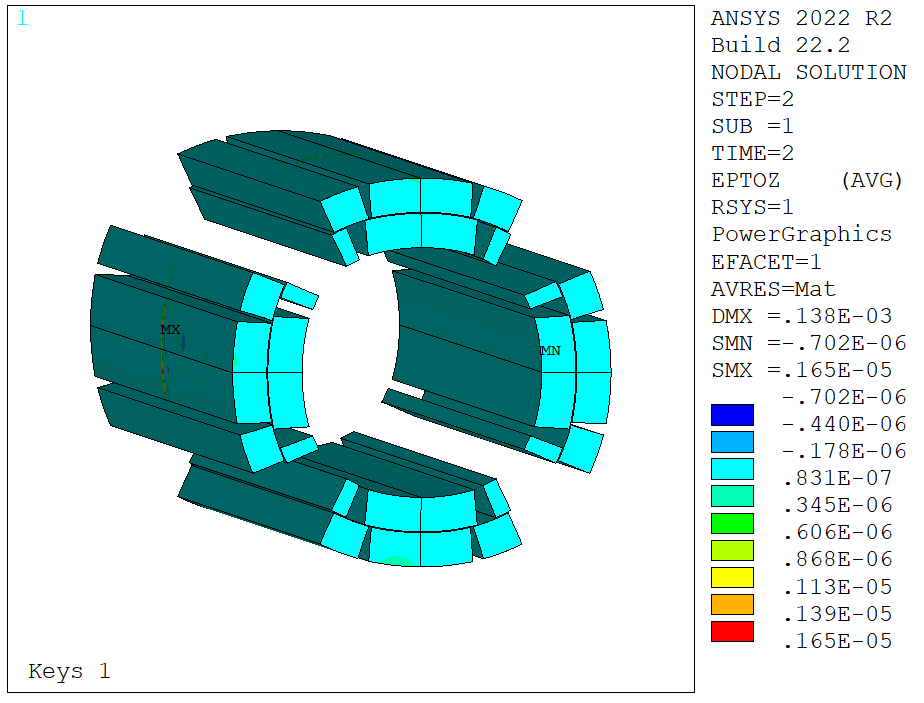 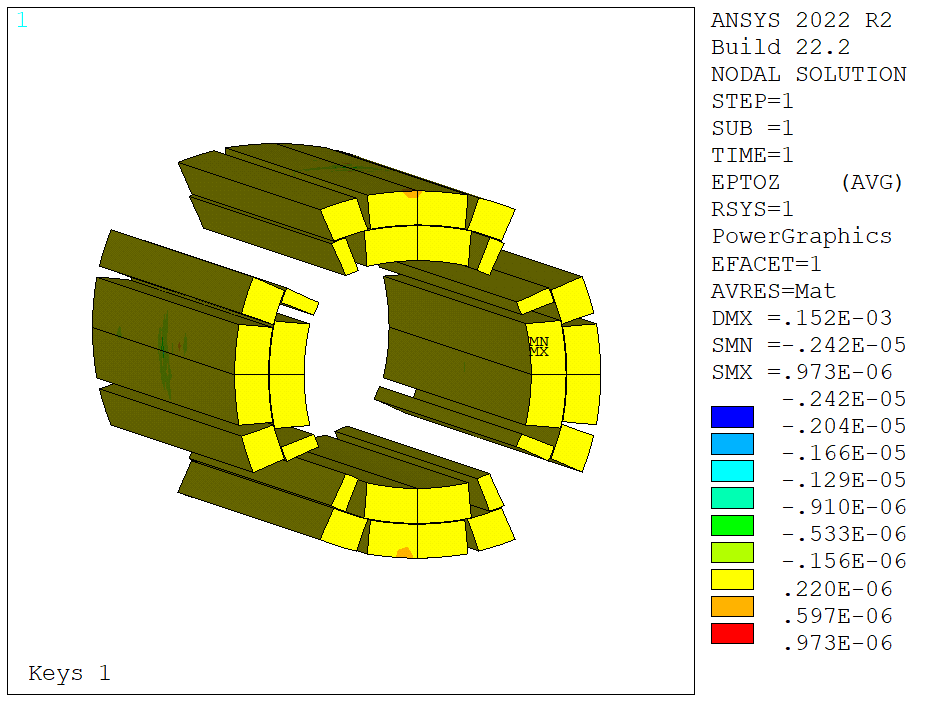 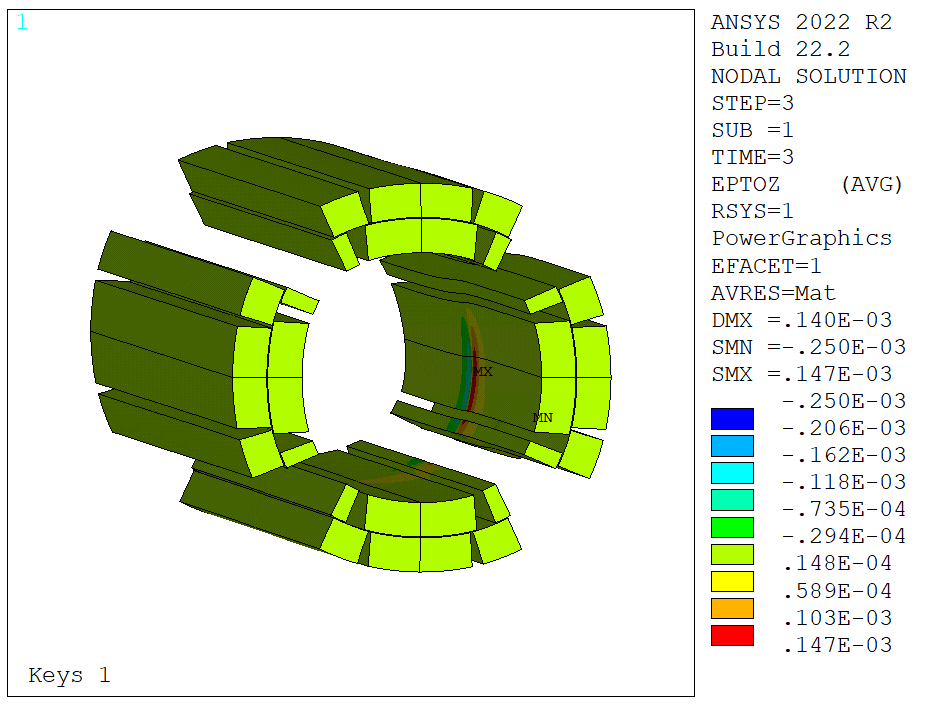 Long. strain is negligible in the two initial steps
This is not a ‘true’ condition, as the ends are missing
Significant increase after key removal, up to 147 um/m in tension
Far from ‘dangerous’ territory
MQXF Meeting - January 19, 2023
15
Conclusion
A FE model of the unloading operation with bladder failure was created
Conservative assumptions were used in order to catch the ‘worst case’ coil stress

Measurements show significantly smaller effect on the coil stress

FE model does not show a dangerous stress/strain increase on the coils
MQXF Meeting - January 19, 2023
16
Back-up
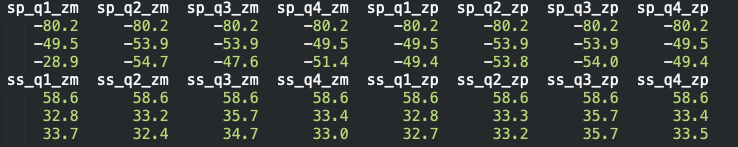 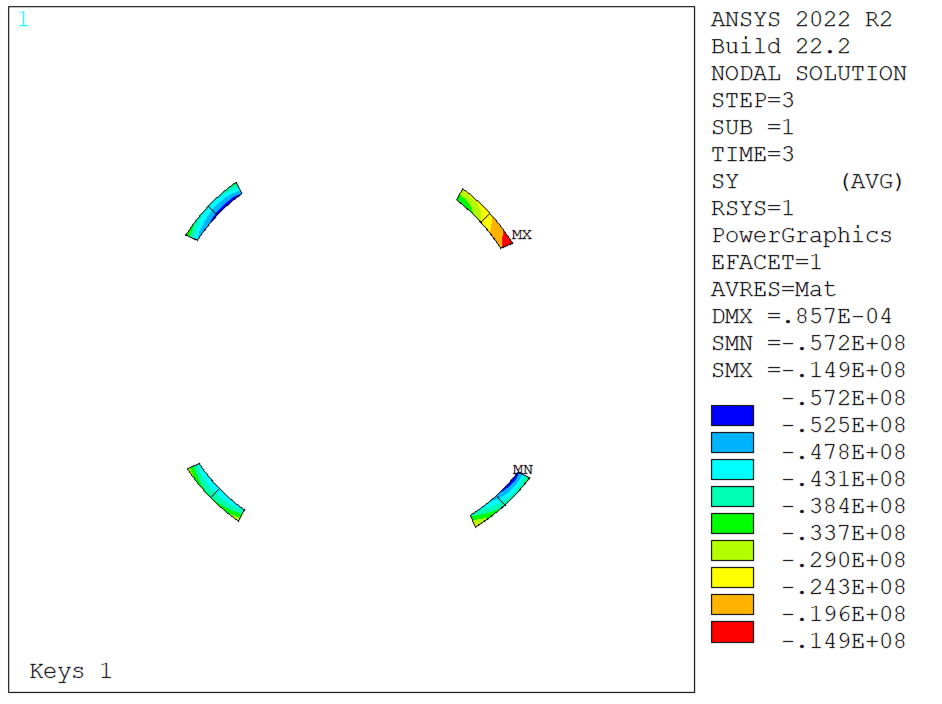 FEA raw results
MQXF Meeting - January 19, 2023
17
Back-up
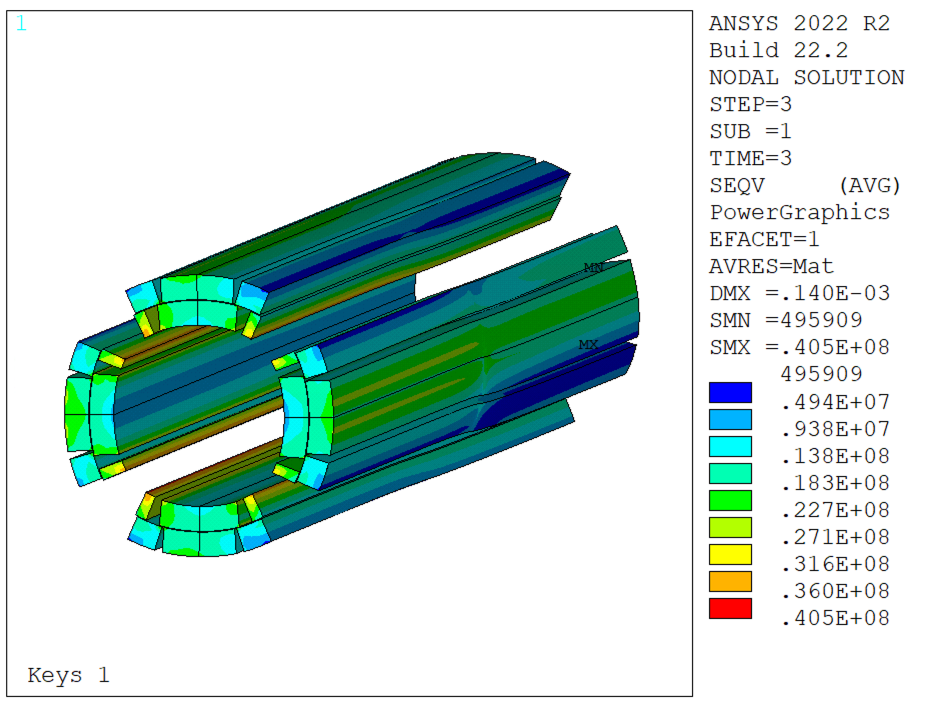 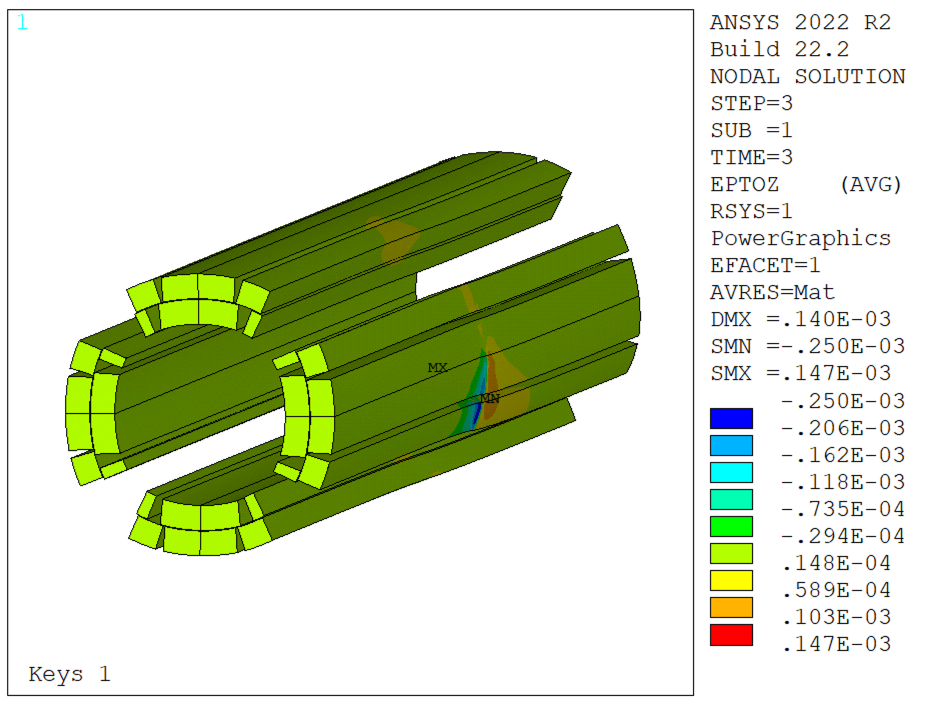 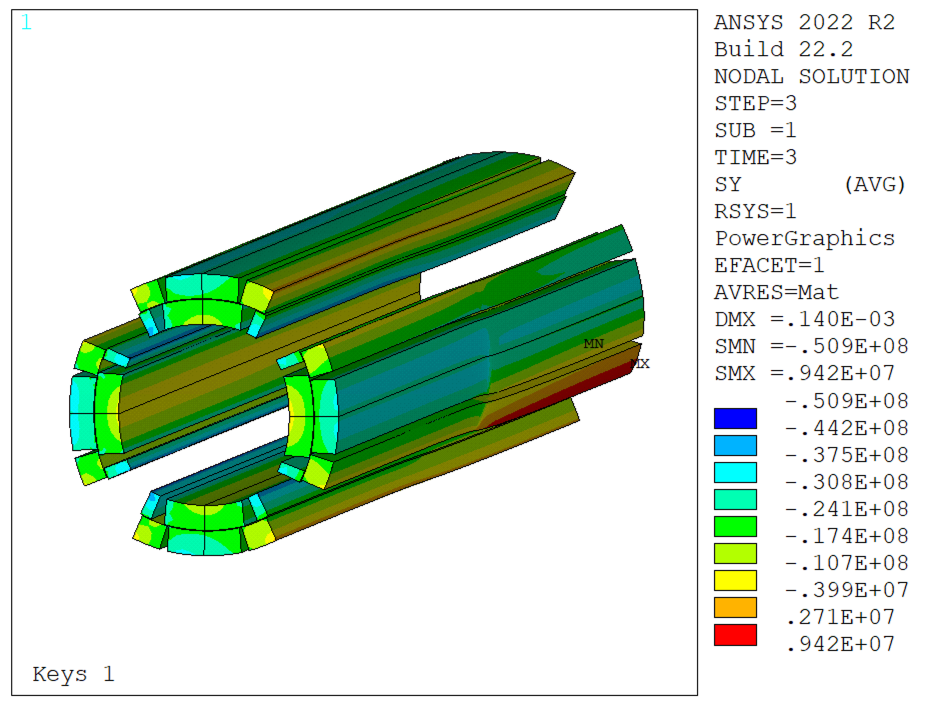 FEA results
MQXF Meeting - January 19, 2023
18